Miles elementary FY26 Budget Feedback Meeting
AGENDA
Action Items (add items as needed)
Approval of Agenda 
Approval of Previous Minutes
Discussion Items (add items as needed)
Budget Development Presentation
ACTION ITEM: GO Team vote on Draft Budget  (AFTER presentation and discussion)
Discussion Item 2: [add description of the item]
Information Items (add items as needed)
Principal’s Report
Committee Reports (as needed)
Cluster Advisory Report (if CAT has met since last meeting)
Announcements (add items as needed)
Public Comment (if applicable)
2
Meeting Norms
3
Budget Feedback presentation & Discussion
GO Team Budget Development Process
YOUR SCHOOL STRATEGIC PLAN…

is your roadmap and your role.
It is your direction, your priorities, your vision, your present, your future.
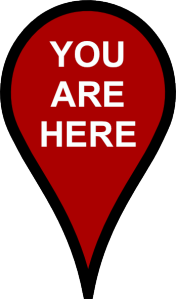 5
Overview of FY26 GO Team Budget Process
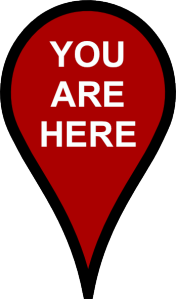 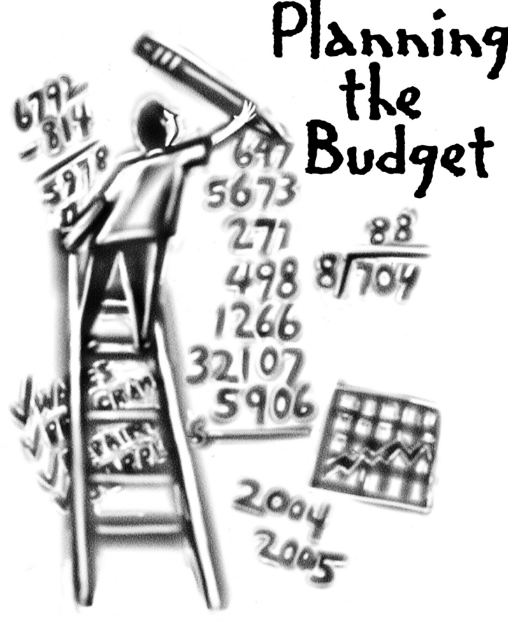 GO Teams are encouraged to have ongoing conversations
* GO Teams will need to take ACTION on the budget at these meetings.
6
Budget Feedback Meeting
What
During the GO Team Feedback meeting the principal will share the 25-26 Strategic Plan Breakout, provide an overview of the school’s draft budget, share updated tabs from the Excel template, and review/collaborate with the GO Team on the comments/notes to explain the use of school-level flexibility in budget allocations.

Why
This meeting provides an opportunity for GO Teams to discuss the principal’s proposed budget and how it supports the school's programmatic needs and key strategic priorities for the 25-26 school year. It also provides the GO Team the opportunity to review and provide feedback on proposed use of school-level flexibility. 

When 
Early February 10 - February 14th, before Cluster Superintendent review.
7
Miles elementary’s  Strategic Plan
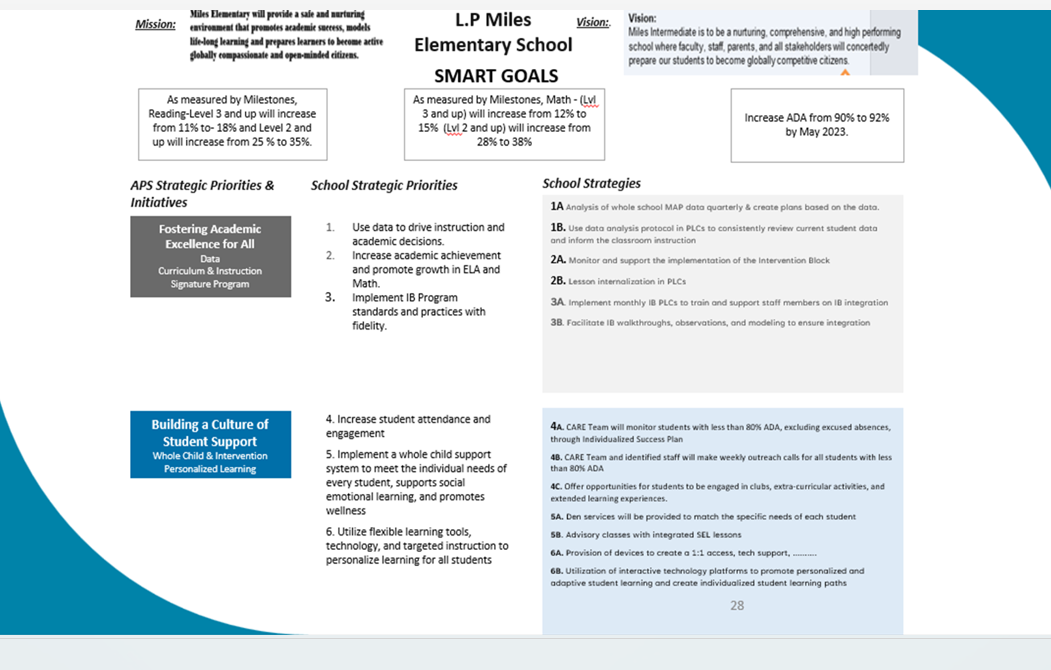 8
Miles Strategic Plan Continued
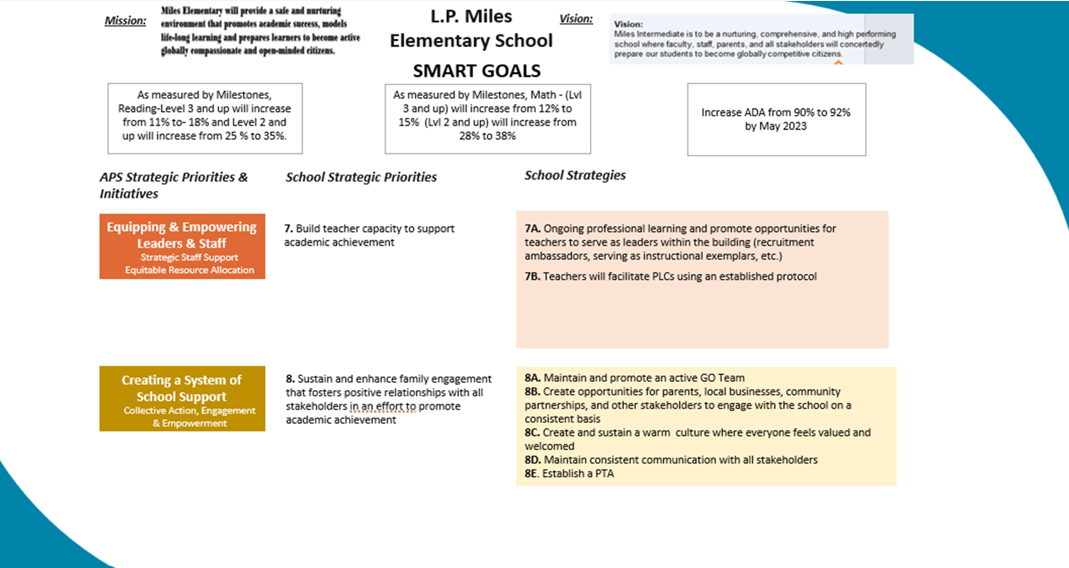 9
Miles Elem’s Strategic Plan
Priority Ranking
Insert the school’s ranked priorities from High to Low
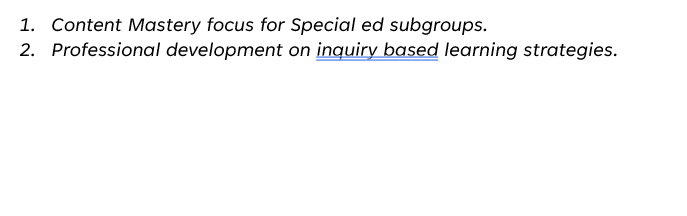 Higher
Lower
FY 26 Budget Parameters
11
FY26 Budget Allocation
Review of FY26 Signature and Turnaround Program Funding Process
12
Overview of Approved Signature Program Funds
13
Signature program fundsrequested vs. approved
14
Overview of Approved turnaround Funds (if applicable. Remove this portion if you did not receive turnaround funds)
15
Approved FY26Turnaround Funds
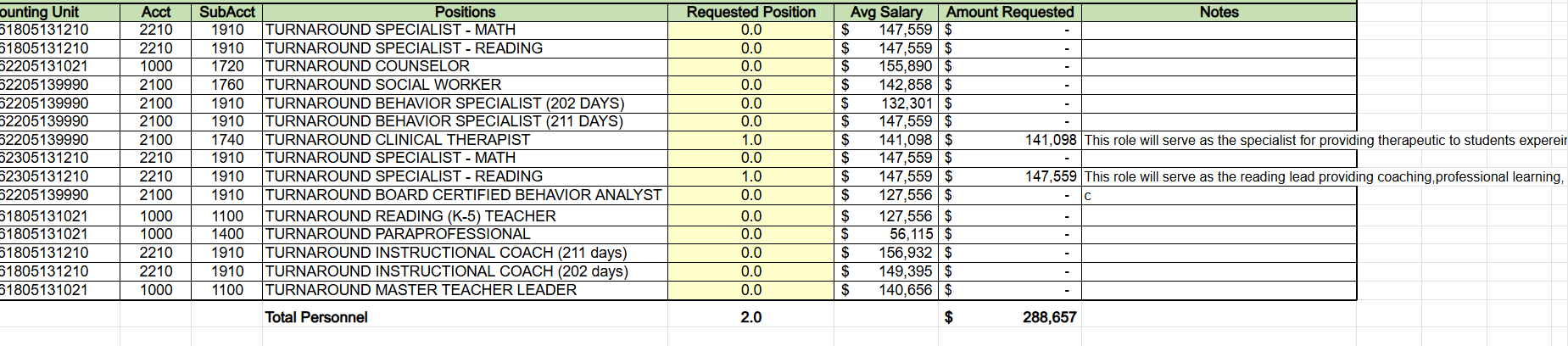 16
Miles Elementary FY26 Summary of Proposed Staffing AND Non-Staffing
-
17
Summary Tab Overview
The Summary Tab provides a summary of the staff in our school. The columns show how many positions are:
Earned – positions allocated by district departments. There is no school-level flexibility with these positions. 
Funded – District’s recommended staffing for positions where there is school-level flexibility with staffing the position.
Staffed – This shows how the principal plans to staff the position for the FY26 school year. 
Difference—This shows the difference between the recommendation from the District and the Principal's proposed FY26 staffing plan. 
Comments: The principal must provide comments if there is a difference in what is Funded and Staffed. Principals and GO Teams will discuss the rationale provided for the Comments section.
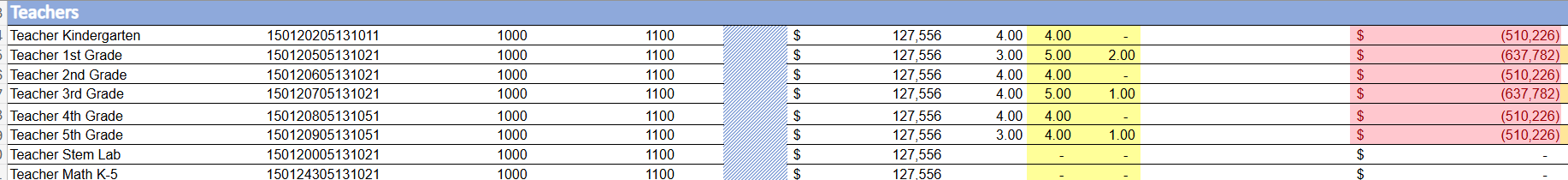 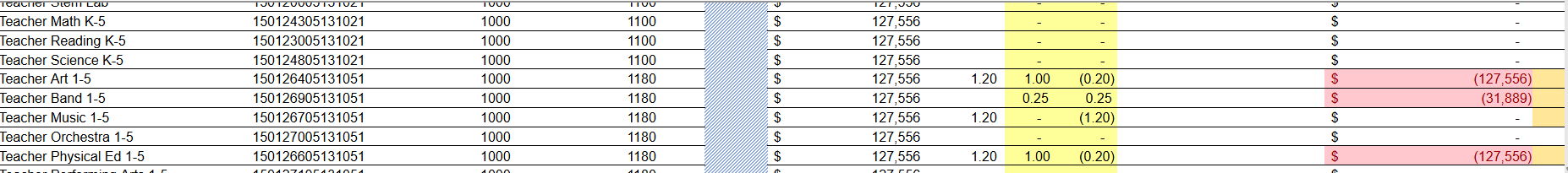 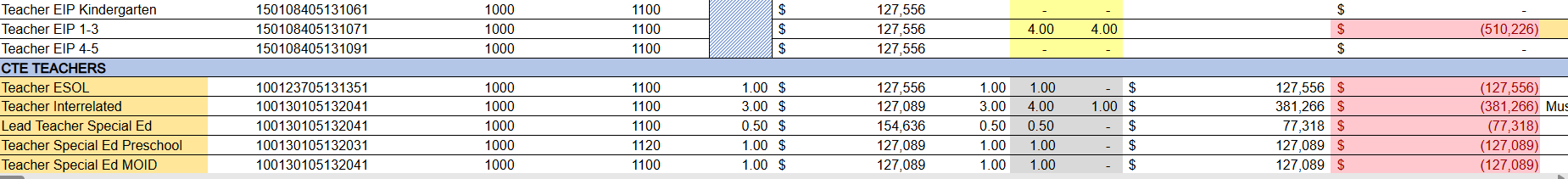 18
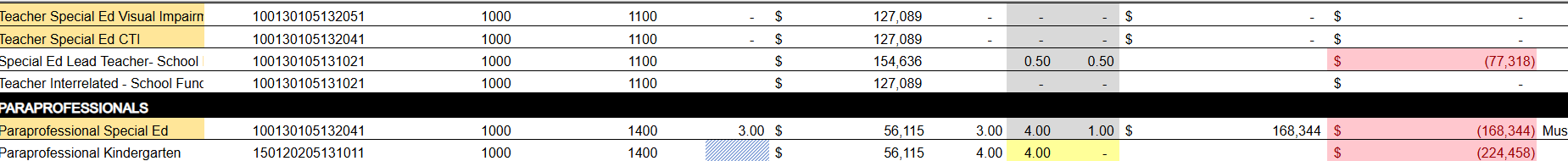 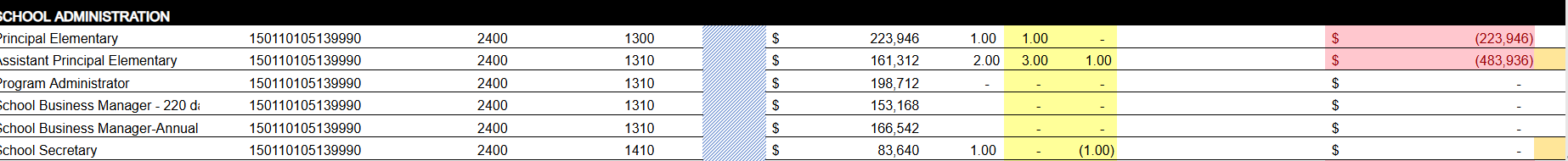 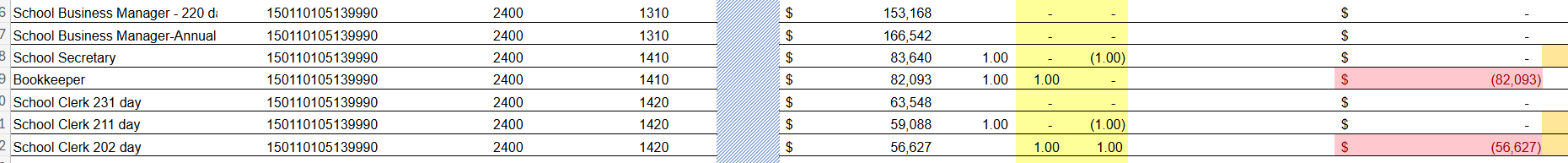 19
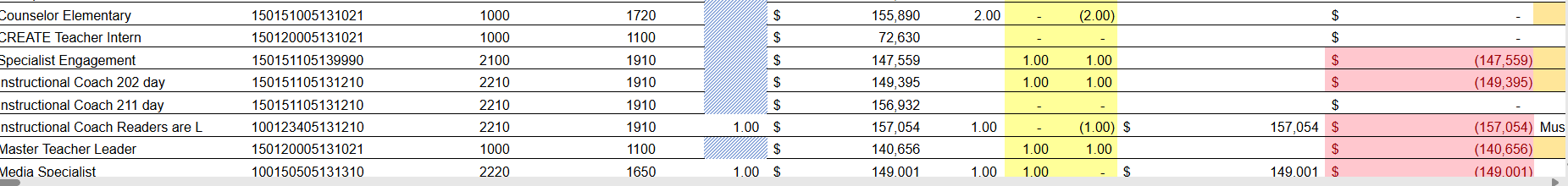 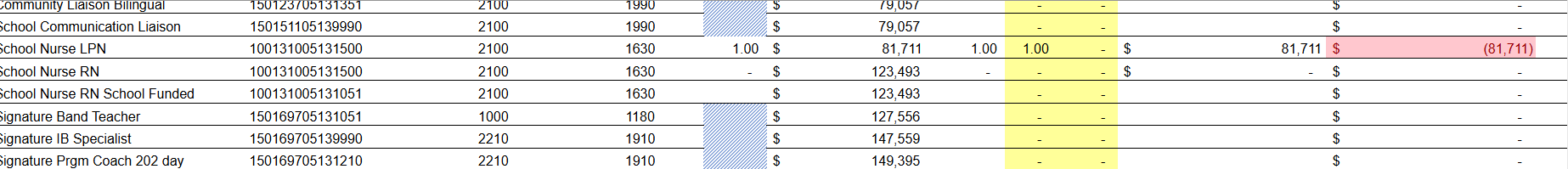 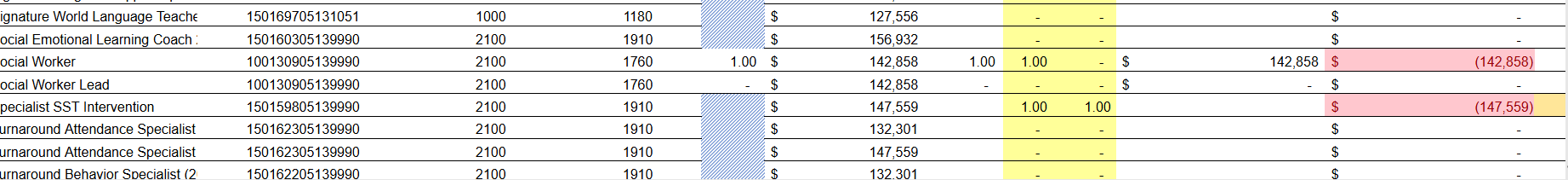 20
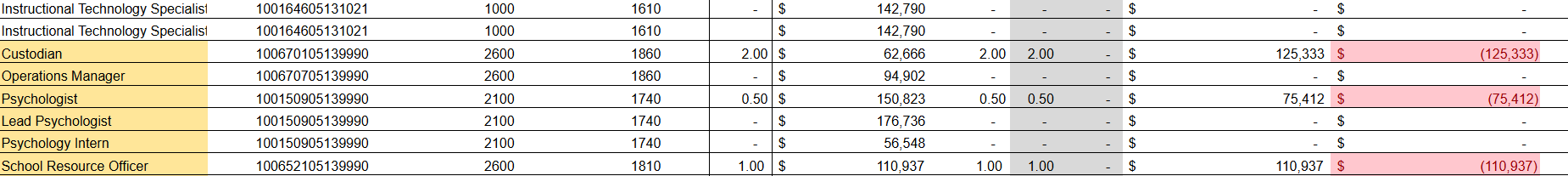 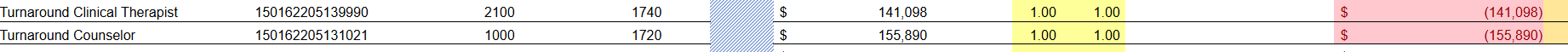 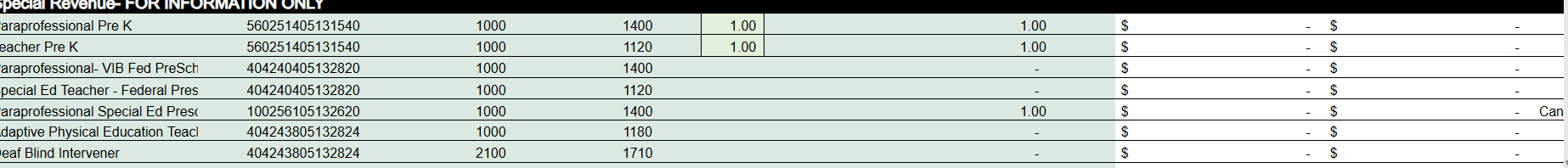 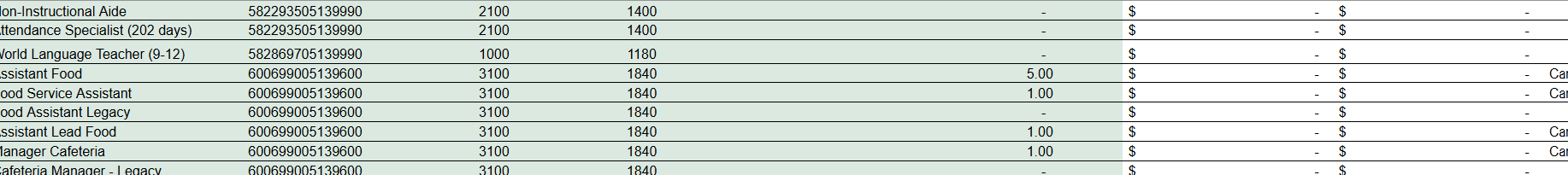 21
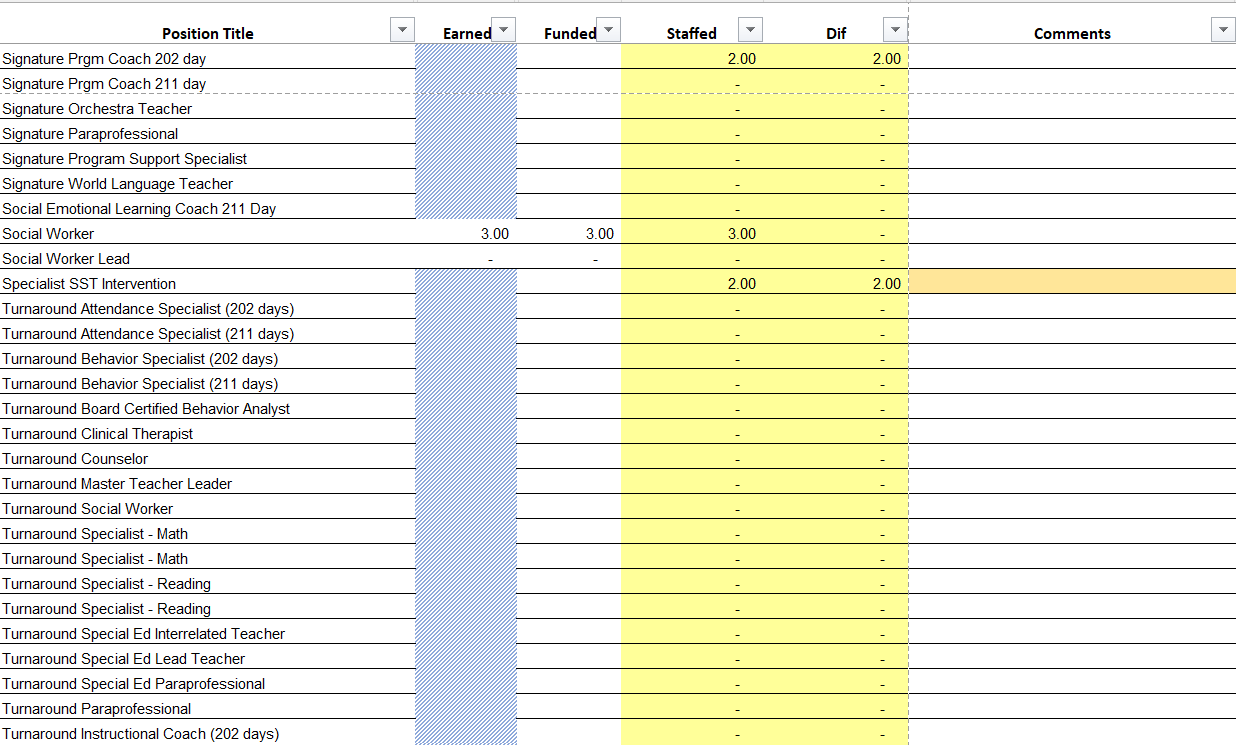 Example: Update with your school's Summary Tab- Use as many slides as needed. Please make sure the information on these slides reflects what you plan to send to your Cluster Supt. And your Staffing Conference
22
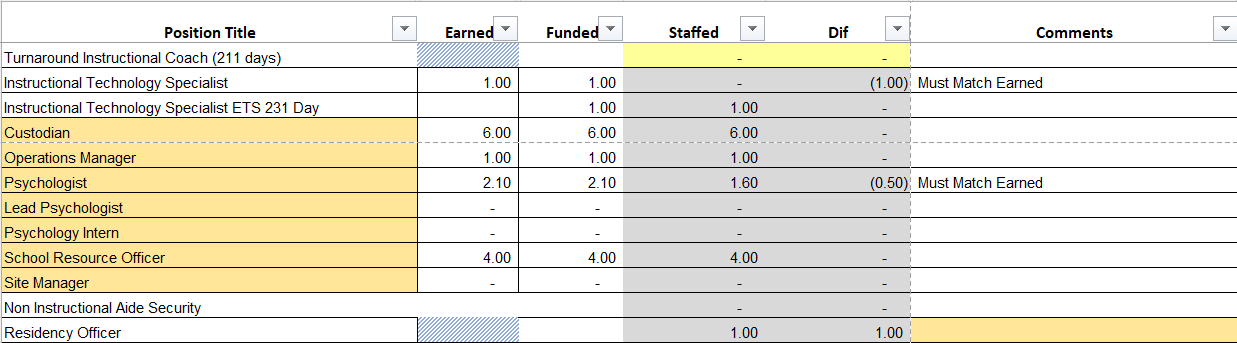 Example: Update with your school's Summary Tab- Use as many slides as needed. Please make sure the information on these slides reflects what you plan to send to your Cluster Supt. And your Staffing Conference
23
Summary of position Changes to Support the fy26 bUDGET
24
Non-Staffing Tab Overview
The Non-Staffing Tab shows how funds are allocated for non-staff items in the school. There is school-level flexibility for most of these items. The tab has columns for: 
Recommended—District’s recommended amount to spend on the line item. 
Allocation – This shows how much the principal is proposing to allocate towards the line item in FY26. 
Difference—This shows the difference between the recommended amount and the allocation.
Notes: The principal must provide comments if there is a difference in what is Recommended and what is Allocated. Principals and GO Teams will discuss the rationale for the notes section.
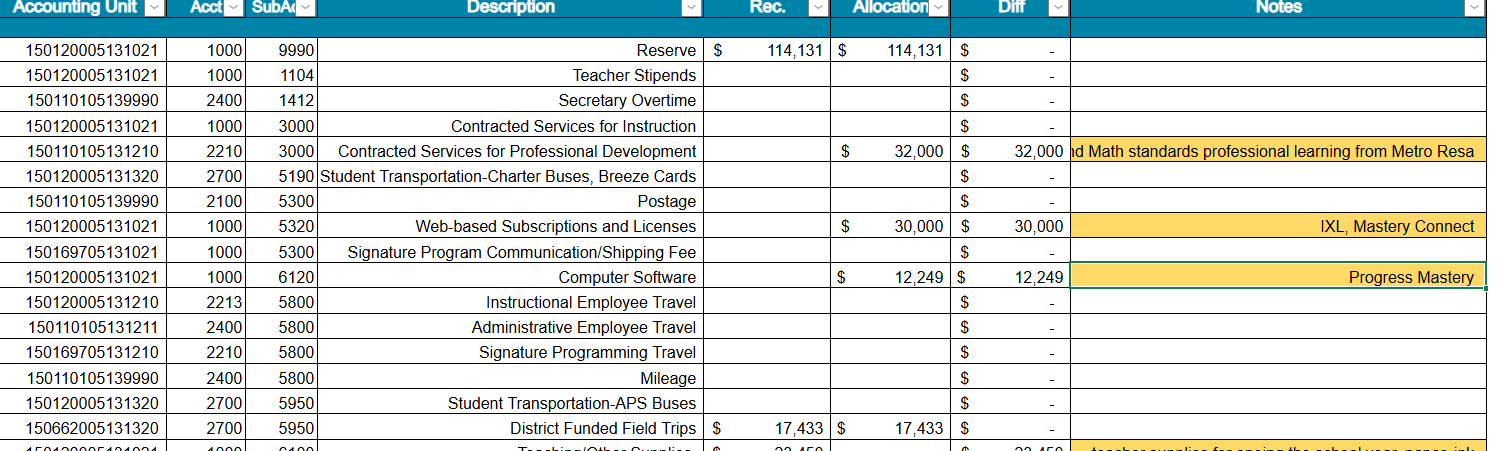 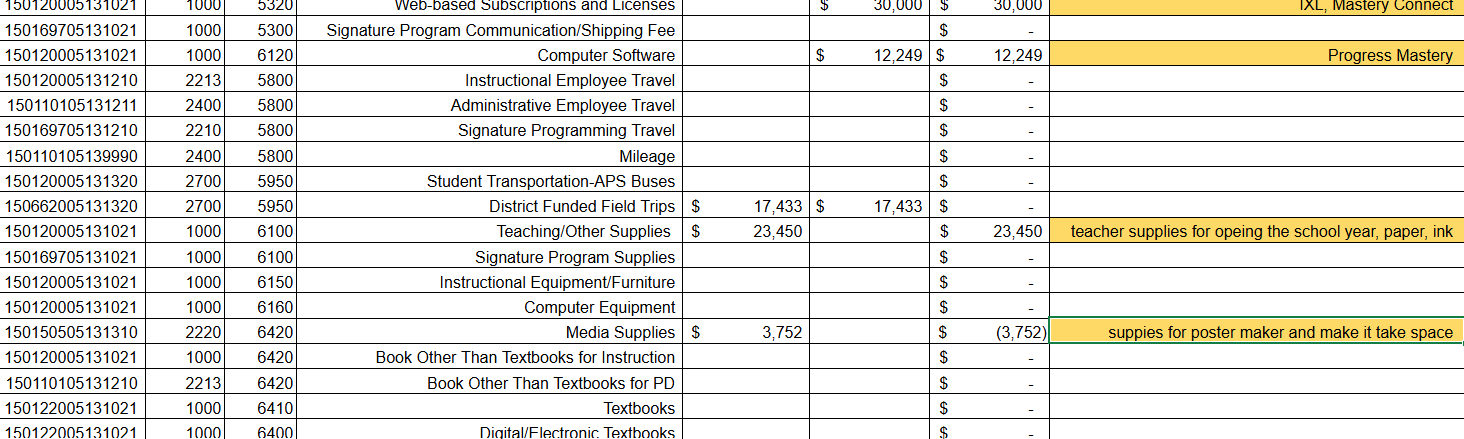 FY26 Budget Allocation
25
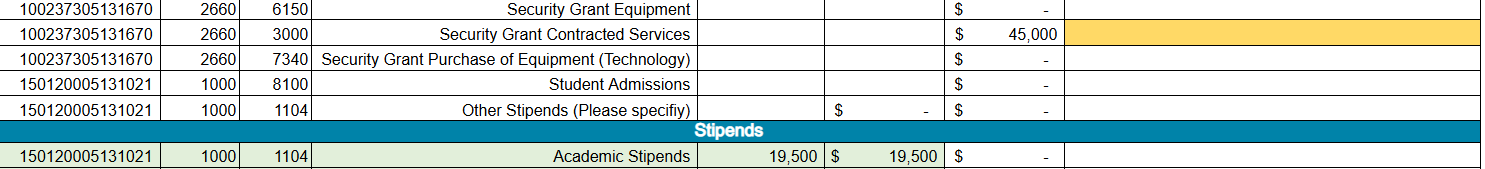 26
Descriptions of Strategic PlanBreakout Categories
Priorities: FY25 funding priorities from the school’s strategic plan, ranked by the order of importance.
Strategies: Lays out specific objectives for school’s improvement.
Request: “The Ask”  What needs to be funded in order to support the strategy? 
Amount: What is the cost associated with the Request?
27
FY26 Strategic Plan Break-out
28
FY26 Budget by Function (required)
* Based on Current Allocation of School Budget
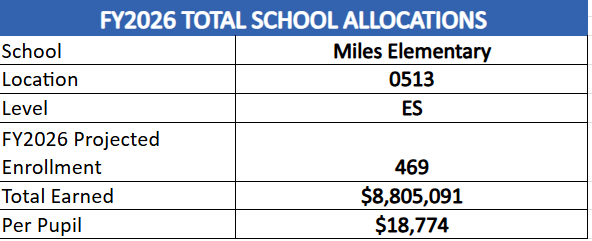 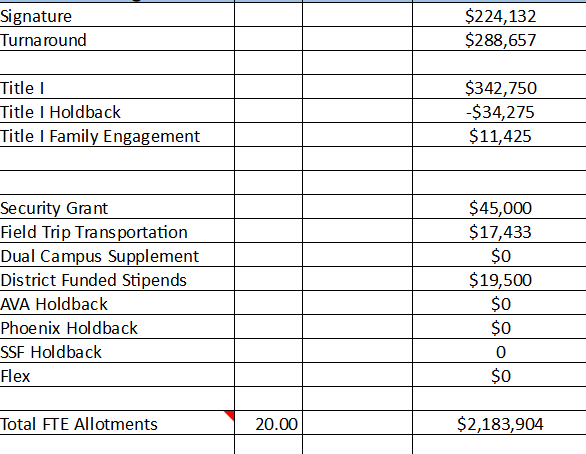 29
FY26 Budget by Function (required)
* Based on Current Allocation of School Budget
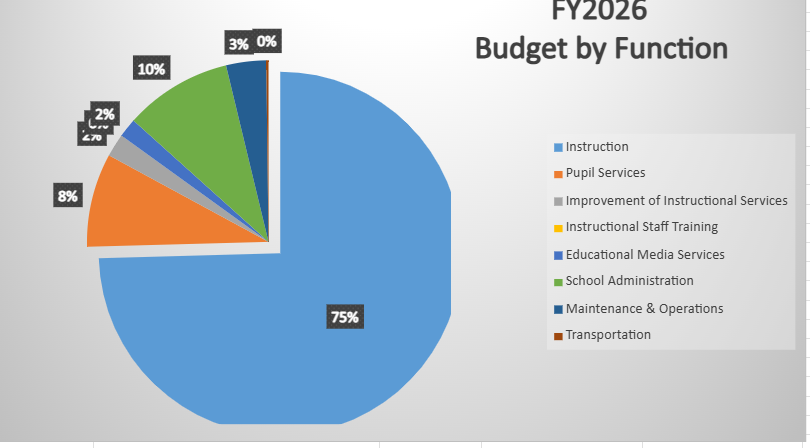 30
Questions for the GO Team to Consider and Discuss
31
Questions for the GO Team to Consider and Discuss
32
Discussion of Reserve & Holdback Funds
Plan for FY26 Leveling Reserve
$___114, 131___
34
Plan for FY26 Title I Holdback
$__-34,275____
35
Action on theFY26 Draft Budget
36
Where We’re Going
Our next meeting is the Budget Approval Meeting
What:
	During this meeting we will review the budget, which should be updated based on feedback from the staffing conference, Associate Superintendents, and key leaders. After review, GO Teams will need to take action (i.e., vote) on the FY26 Budget. 
Why:
Principals will present the final budget recommendations for GO Team approval. 
When:
All approval meetings must be held after staffing conferences. Budgets must be approved by March 14th.
37
What’s Next?
February 
Cluster Superintendent Review (February 17-21)
HR Staffing Conferences (February 24– February 27)
March
Final GO Team Approval Meeting (AFTER your school’s Staffing Conference and BEFORE Friday, March 14th)
ACTION (i.e.- GO Team votes) on final budget recommendation before March 14
38
declare by February 28!
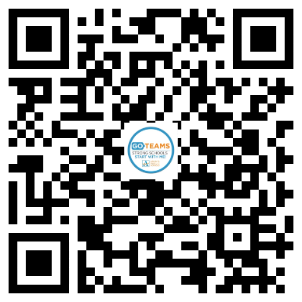 tinyAPS.com/?2025GOTeamDeclaration
39
Thank you!
Will be updated As soon as possible
41